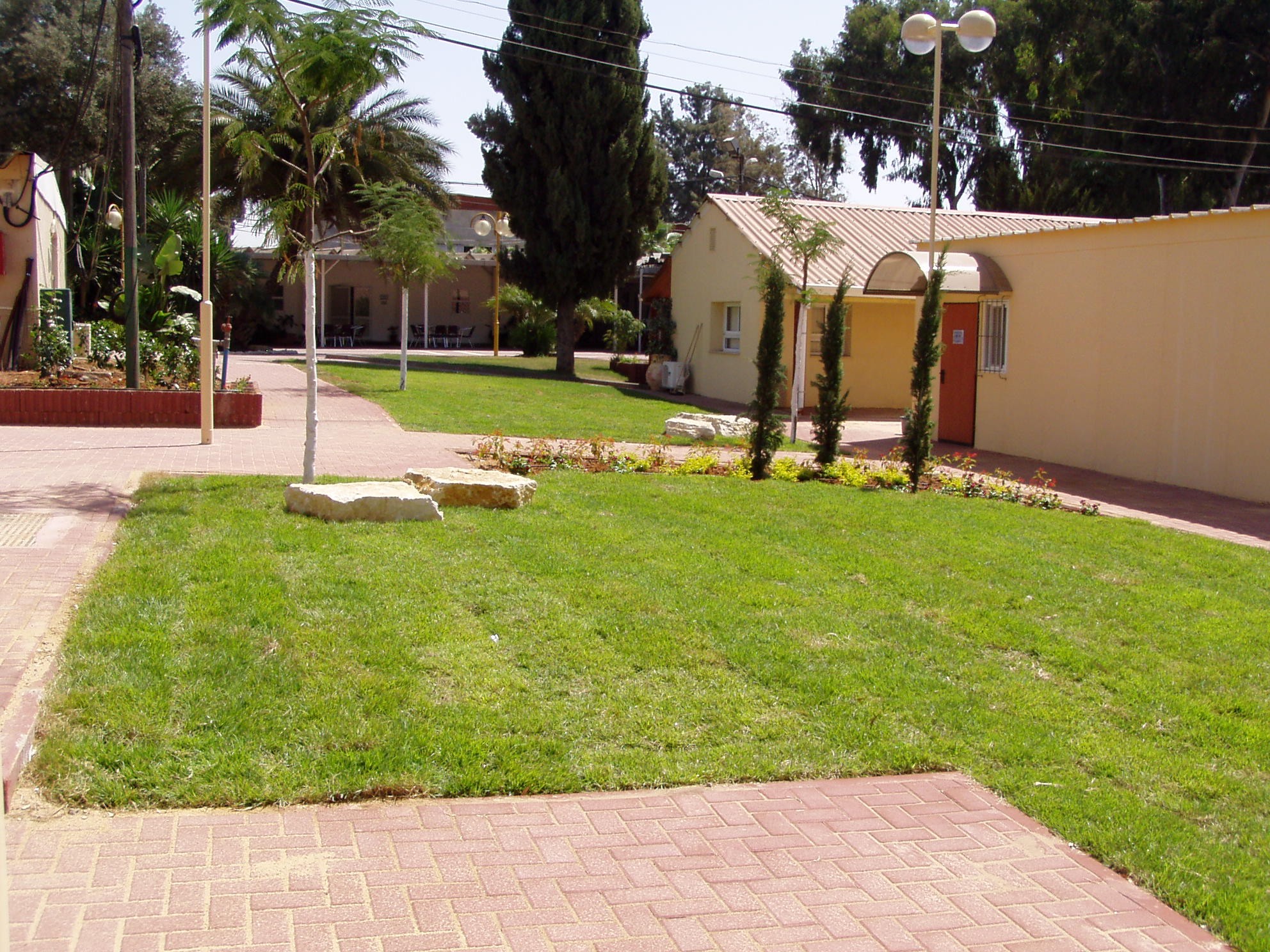 המכללה לביטחון לאומי
מחזור מ"ו
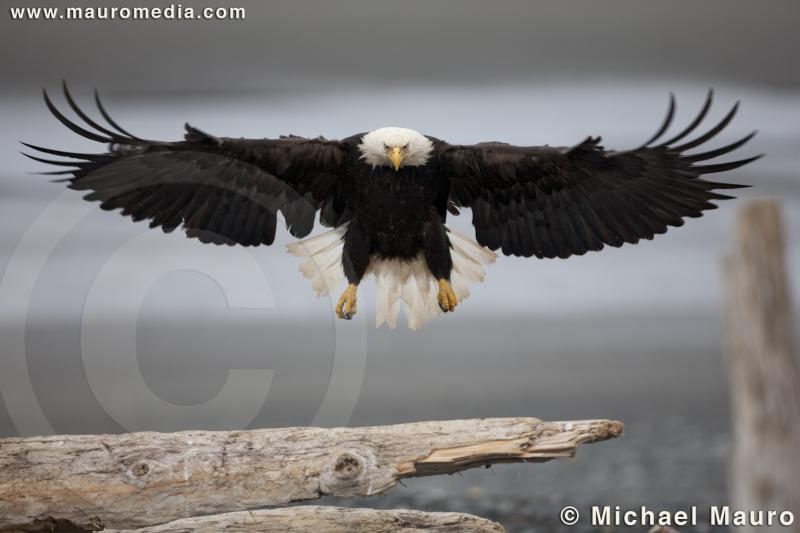 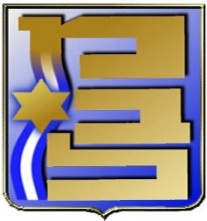 ברוכים הבאים
2
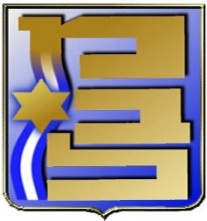 על מה נדבר?
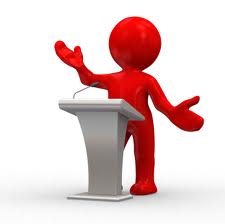 על המכללה לביטחון לאומי
על תוכנית הלימודים
על עונות המב"ל
על המשתתפים
קוד ההתנהגות
3
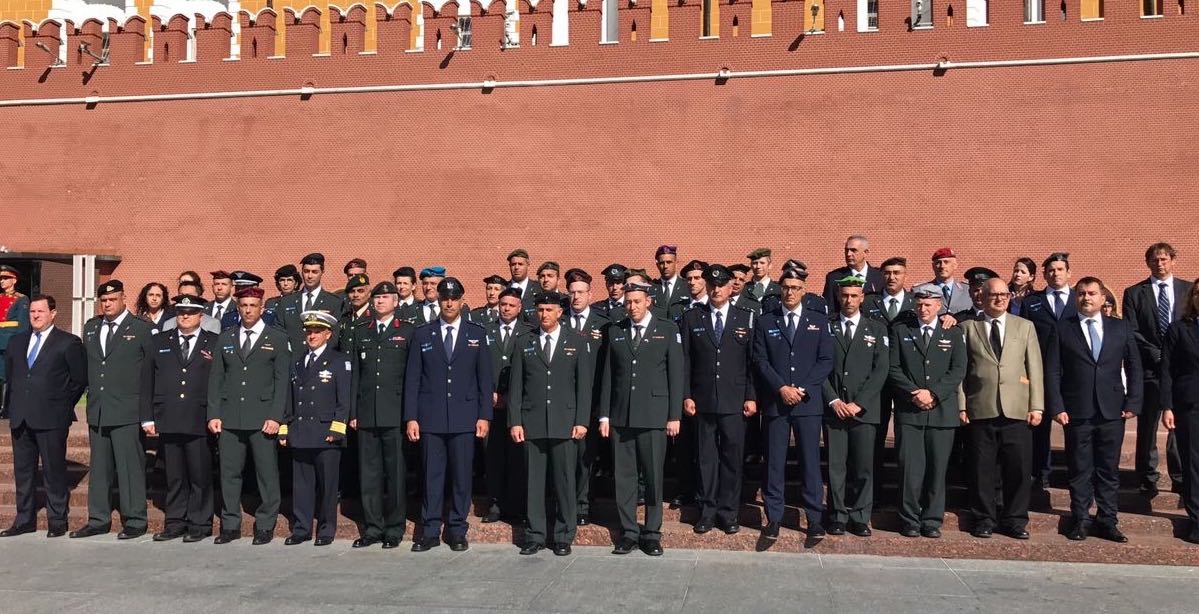 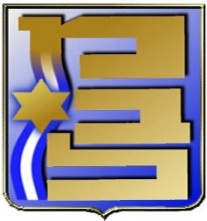 המב"ל
המכללה לביטחון לאומי היא המוסד הממלכתי הגבוה במדינה, המכשיר את הסגל הבכיר בצה"ל, במערכות הביטחון והממשל, לתפקידי פיקוד וניהול בכירים
החלטת ממשלת ישראל מה-23  במאי 1976
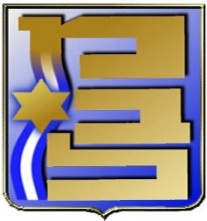 מטרות שנת הלימודים
לימוד ופיתוח כלי חשיבה, ניתוח, הבנת תהליכים והובלתם ברמה האסטרטגית,  כך שיאפשרו התמודדות עם אתגרים מורכבים בתחומי הבטל”ם

הקניית ידע - על הביטחון הלאומי הישראלי ומימדיו - ע"י לימוד ומחקר של מרכיבי הבטל"ם 
ניתוח קשרי הגומלין בין ממדי הבטל״ם השונים
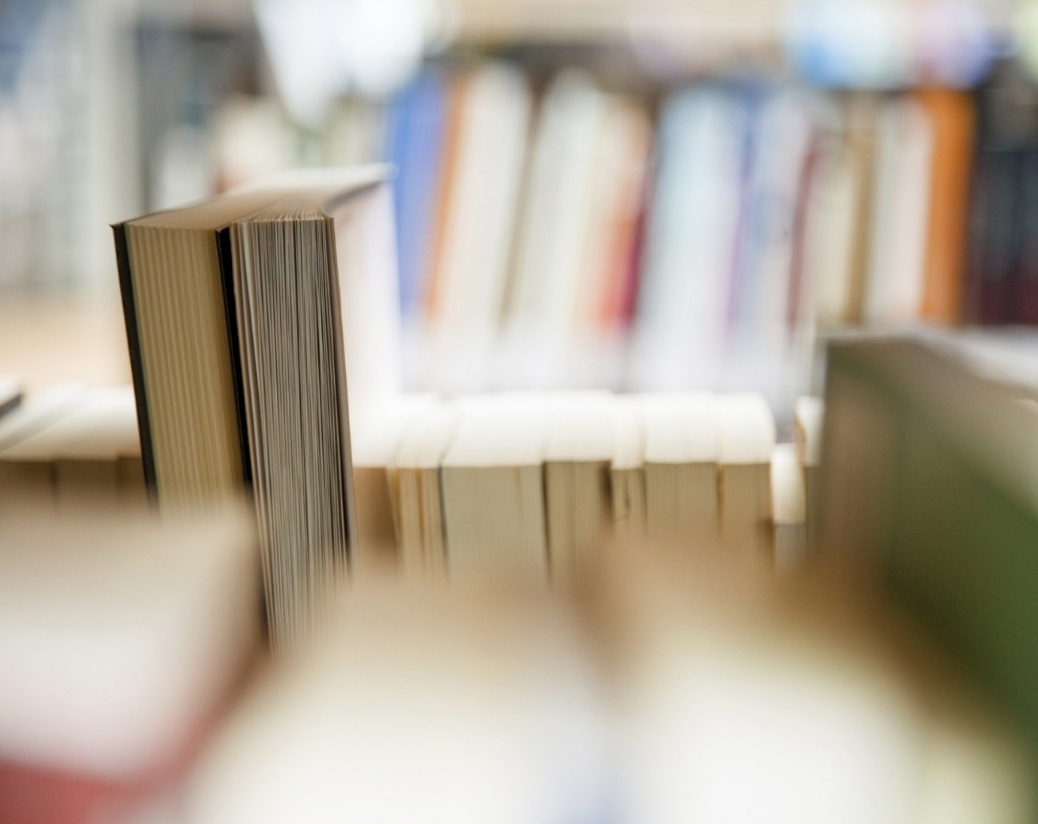 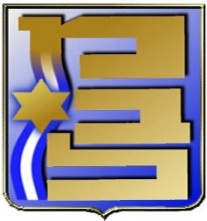 מה מייחד את המב"ל?
הקורס היוקרתי והבכיר ביותר במדינת ישראל להכשרת בכירים
קורס ללימודי הביטחון הלאומי של מדינת ישראל המאפשר העמקה באמצעות חשיפה לתכנים
מקנה גם תואר MA 
קבוצת למידה ייחודית 
שיטות לימוד מותאמות ללימודי בכירים, בדגש על למידה חווייתית באמצעות סיורים בארץ ובחו"ל ומפגש עם נושאי משרה בכירים
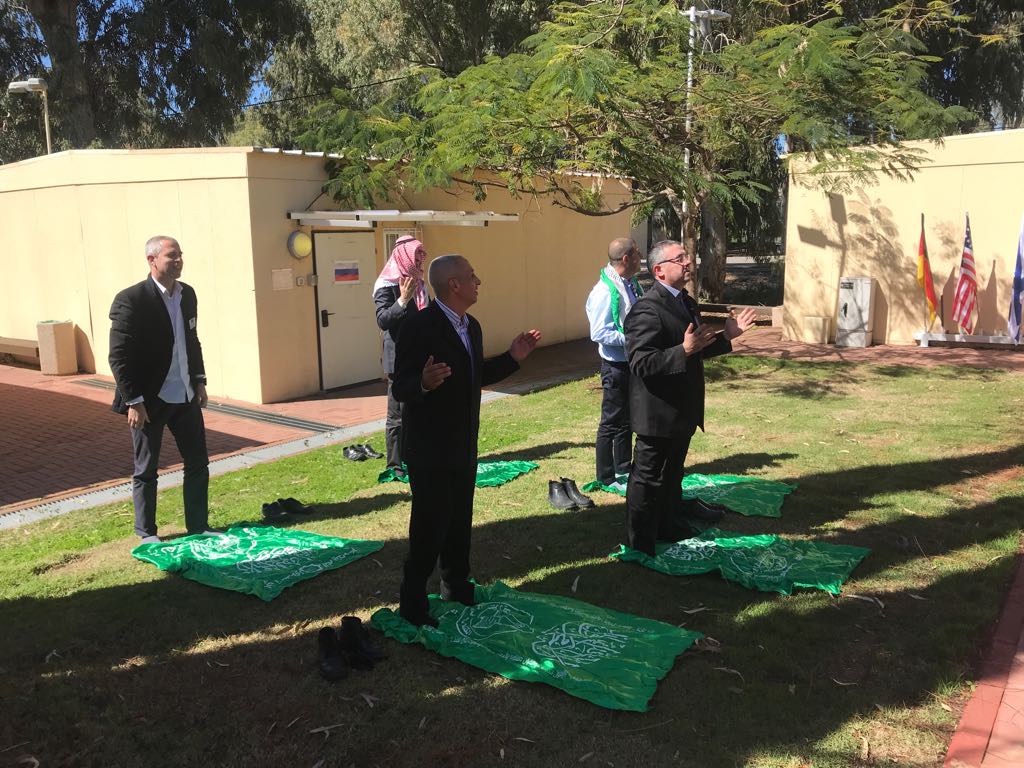 משמעויות מרכזיות:
תכנית רצינית מושקעת, מגוונת ועמוסה באופן משמעותי, הרבה יותר מלימודי תואר שני רגיל, הדורשת רצינות והשקעה לאורך כל השנה
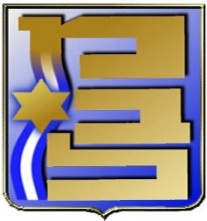 עקרונות הלמידה
תוכנית בינתחומית
גיוון בשיטות הלימוד - סימולציות, ימי עיון וכו'
גיוון במרחבי הלימוד - פרונטאלי, לימודי מליאה, צוותי וכו'
שונות רבה בין המשתתפים כמשאב - שותפות
גמישות ורלוונטיות למציאות המשתנה
הובלת תחומי לימוד על ידי המשתתפים
רשת חברתית כמרכיב עוצמה
סובלנות, פתיחות, שאר רוח ונועזות אינטלקטואלית
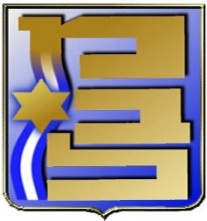 מסלולי הלימוד
מסלול בוגר מב"ל
 מסלול מב"ל ובוגר תואר שני מדעי המדינה 
 מסלול מב"ל מחקרי – עם תזה
 מסלול מב"ל ייחודי – "תפור למידות מיוחדות"
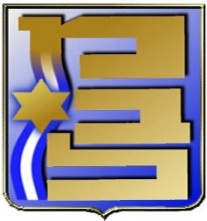 עבודה שנתית
פיתוח ידע דרך חקר סוגיה בהקשרי הבטל"ם
יתרון הכותב והשפעת תוצריו
מענה לצורך ארגוני אמיתי בהקשרי בטל"ם
מתודולוגיה, פיתוח יכולות כתיבה ומחקר
תהליכי אישור
יום עבודות שנתיות
חשיבות לתהליך נכון
"דב הצפון"
תזה
לא לדחות!
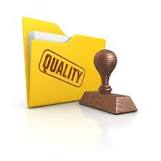 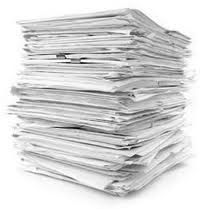 היגיון מסדר שנת לימודים מב"ל מ"ו
מושגי יסוד
אבות האומה
עונת התשתית
היגיון מסדר שנת לימודים מב"ל מ"ו
עונת הליבה
סיורי בטל"מ אזוריים והתנסות אסטרטגית ראשונה
עונת 
הליבה
המזרח התיכון
ח ש י ב ה
מדיני ודיפלומטי
חברה ישראלית
כלכלת ישראל
אסטרטגית
הגנה לאומית
מ ח ש ב ה
עונת התשתית
היגיון מסדר שנת לימודים מב"ל מ"ו
התנסות אסטרטגית שלישית – סיור מזרח
וסיורי בטל"מ חו"ל
עונה 
מתקדמת
שחיתות ציבורית
כלכלה גלובלית
צבא חברה
יו"ע תקשורת
וסיורים ממוקדים
סייבר
יו"ע דבל"א
התנסות אסטרטגית שניה -
סימולציה מדינית ביטחונית
סיורי בטל"מ אזוריים והתנסות אסטרטגית ראשונה
העמקה אינטגרטיבית
עונת 
הליבה
המזרח התיכון
ח ש י ב ה
מדיני ודיפלומטי
כלכלת ישראל
חברה ישראלית
אסטרטגית
הגנה לאומית
מ ח ש ב ה
עונת התשתית
תכנית הלימודים במכללה לביטחון לאומי – מחזור מ"ו
יולי
יוני
מאי
אפריל
מרץ
פברואר
ינואר
דצמבר
נובמבר
אוקטובר
ספטמבר
אסטרטגיה עסקית ציבורית
סימולציה מדינית ביטחונית
מחשבה אסטרטגית
חשיבה אסטרטגית
התנסות מס' 1
גישת העיצוב
הגנה לאומית
מזה"ת
סדנת סייבר
סיור ירדן
סיור אמ"ן
סיור בט"פ
סיור שב"כ
סיור מוסד
סיור משרד החוץ
מדיני ודיפלומטי
סיור מזרח
סיור נאט"ו וא"א
סיור ארה"ב
סיור  ירושלים
סיור   תשתיות
סיור  דרום
סיור  דרום
סיור  צפון
סיור  חיפה
כלכלת ישראל
סיור כלכלה
יום עיון תקציב המדינה
ניתוחי אירוע
סדנת כלכלה גלובלית
סדנת צבא - חברה
חברה ישראלית
סיור חברה
אבות האומה
כנס המכללות
יום עיון בן גוריון
יום עיון בינתחומי
סדנת שחיתות שלטונית
משפט ציבורי
הגיאוגרפיה של הבטל"ם
מושגי יסוד בבטל"ם
גישות ואסכולות
תכנית הלימודים האקדמית(41 שש"ס)
עונת הליבה
עונת הלימודים המתקדמים
עונת התשתית
עבודה שנתית
חשיבה אסטרטגית (5)
סיורי בטל"ם בארץ (4)
14
פריסת המטלות
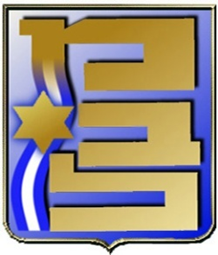 תאריכים חשובים
חופשת ראש השנה – 9-11.9.18
חופשת יום כיפור + סוכות – 18.9-1.10.18
פגרת עבודות – 27.1-7.2.19
סיור אירופה – 3-7.3.19
חופשת פורים – 21.3.19
חופשת פסח – 21-25.4.19
חופשת יום העצמאות – 8-9.5.19
סיור מזרח – 12-16.5.19
חופשת שבועות – 9.6.19
סיור ארה"ב -16-24.6.19
טקס סיום מב"ל – 17.7.19
16
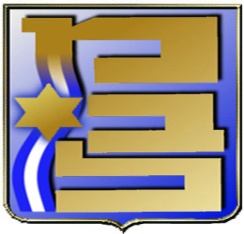 מחזור מ"ו - 42 חניכים
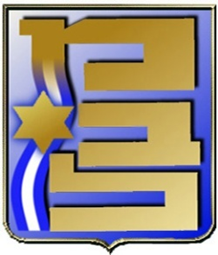 חלוקה לצוותים
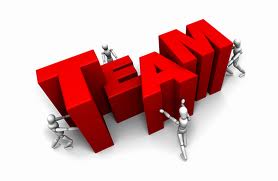 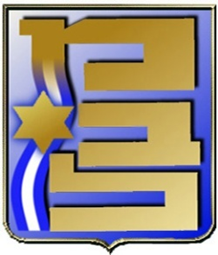 עקרונות לחלוקה לצוותים
פיזור משתתפים מאותו ארגון בין הצוותים
שני צוותים עם בינ"ל
צוותים הטרוגניים: 
אנשי צבא
דרגות
 אזרחים
מגדר
19
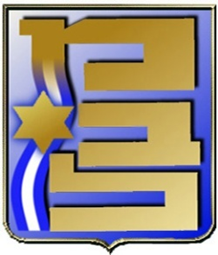 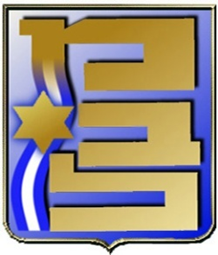 "משתתפים נושאי תפקיד"
המטרה: שותפות מלאה בין הכיתה לסגל לצד שיח מקצועי סביב תכנית ותכנים, ניהול הממד החברתי, ומשימות נוספות 
נשיאות כיתה – אחד מכל צוות
מקליד/ה
צלם
גזבר
21
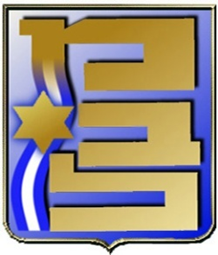 קוד מב"ל
Chatham House Rule
הופעה
במליאה/חדרי צוות: פלאפונים, מחשבים, שיח, כניסת בכירים
מיקרופונים
איחורים והיעדרויות
הגשת עבודות
סיורים ונסיעות
פיתוח והעצמה אישית – מנטורינג, קאוצ'ינג, אימון גופני, העברת מסר וכיד הדמיון
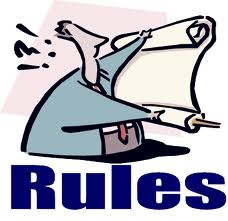 אנא כבדו את "האכסניה" ואת מעמדכם כלומדים
מבנה שבוע במכללה לביטחון לאומי
מבנה השבוע העקרוני – בשבועות של תרגילים / סיורים / סדנאות יפורסם לו"ז בהתאמה. 
ימי למידה עצמית יתקיימו בימי חמישי עד חנוכה ובימי ראשון החל מחנוכה ועד סוף השנה. 
בשבועות של תרגילים / סיורים / סדנאות לא יתקיימו ימי למידה עצמית.
בעונת הליבה ימי שני יתקיימו באוניברסיטה.
23
מבנה שבוע הפתיחה
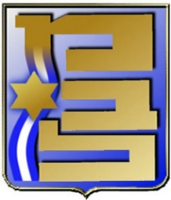 24
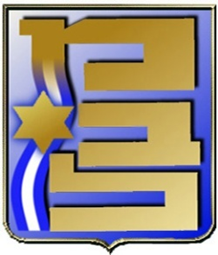 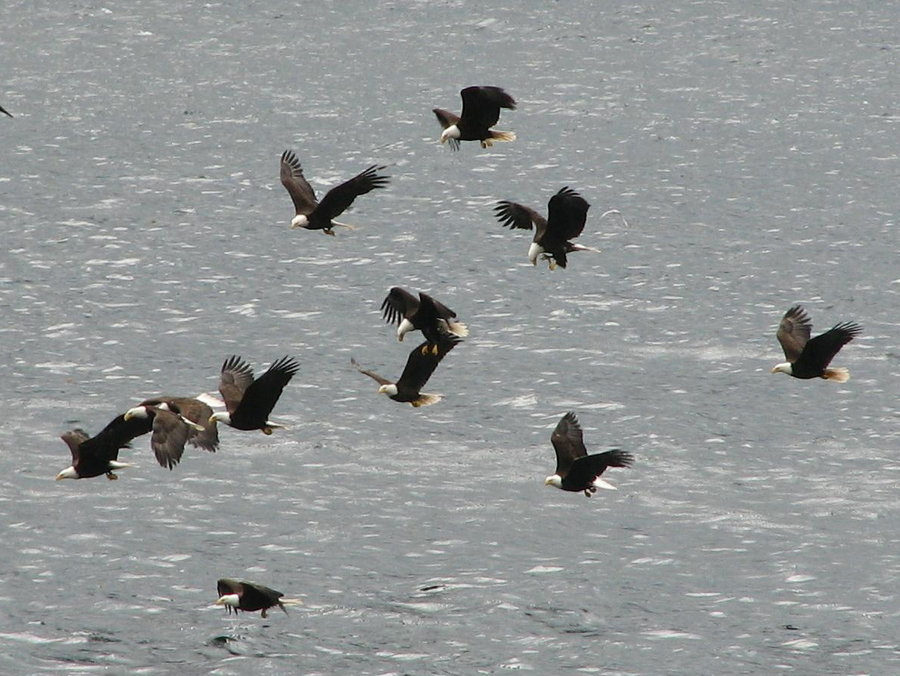 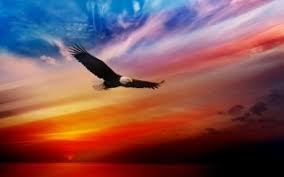 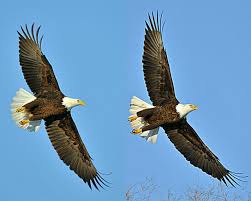 בהצלחה לכולנו!!
25